John D. Rockefeller (1839-1937)
Thomas Alva Edison (1847-1931)
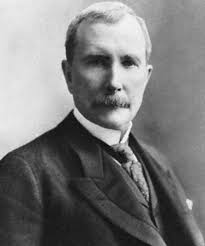 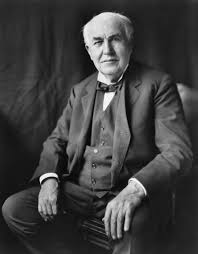 John D. Rockefeller
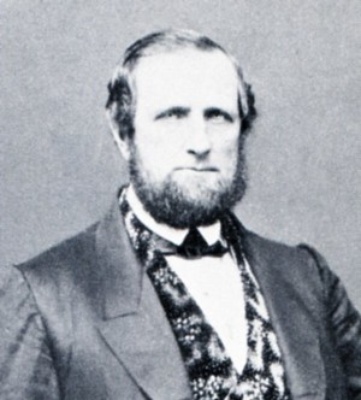 -father was a bigamist

-dropped out of high school (2 months before graduation)
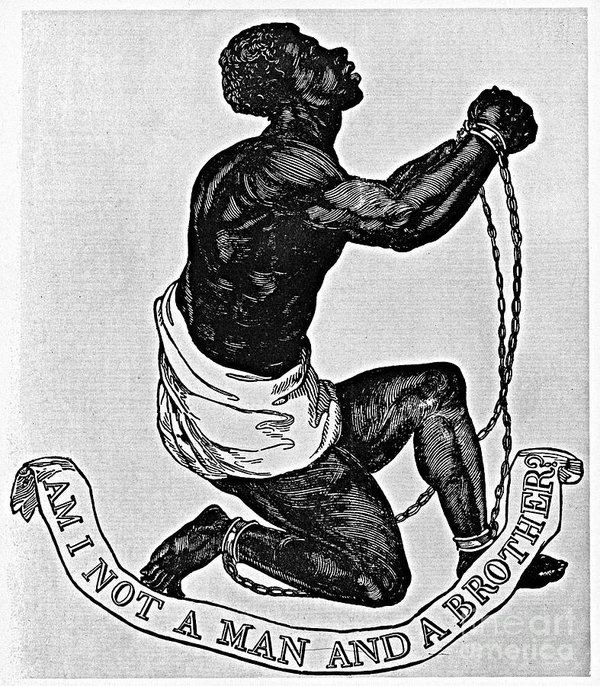 Abolitionist??
-1859 - gave money to a free black man to purchase the freedom of his enslaved wife
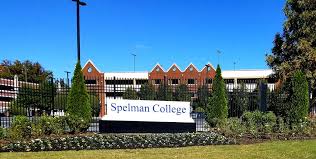 Philanthropy
-Views on Charity
-1st year working - 6% back to charity

-Preferred Private to Public Charity (no New Deal)
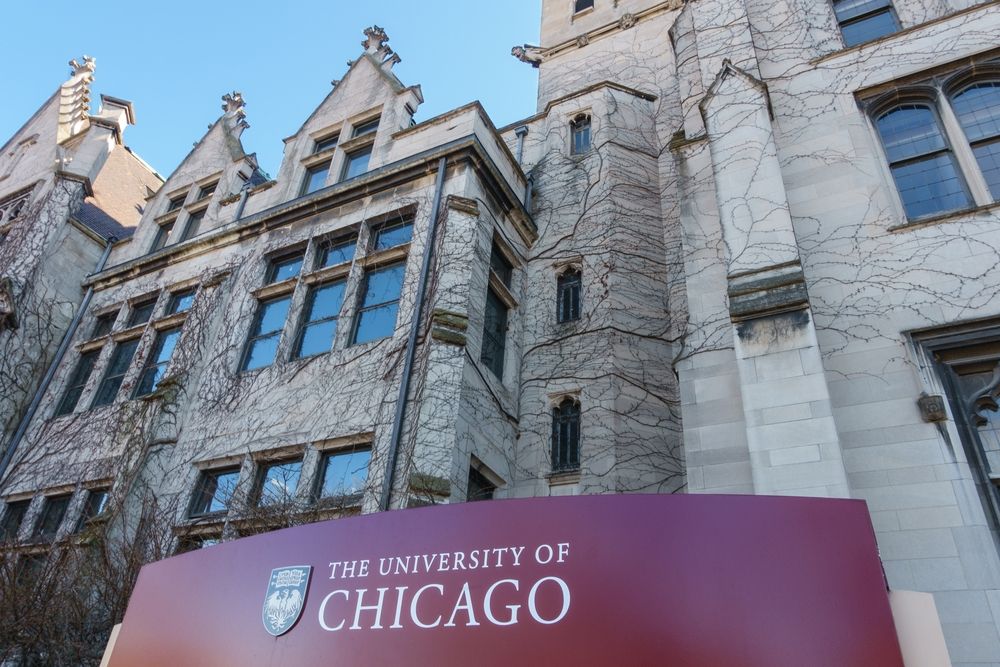 Civil War
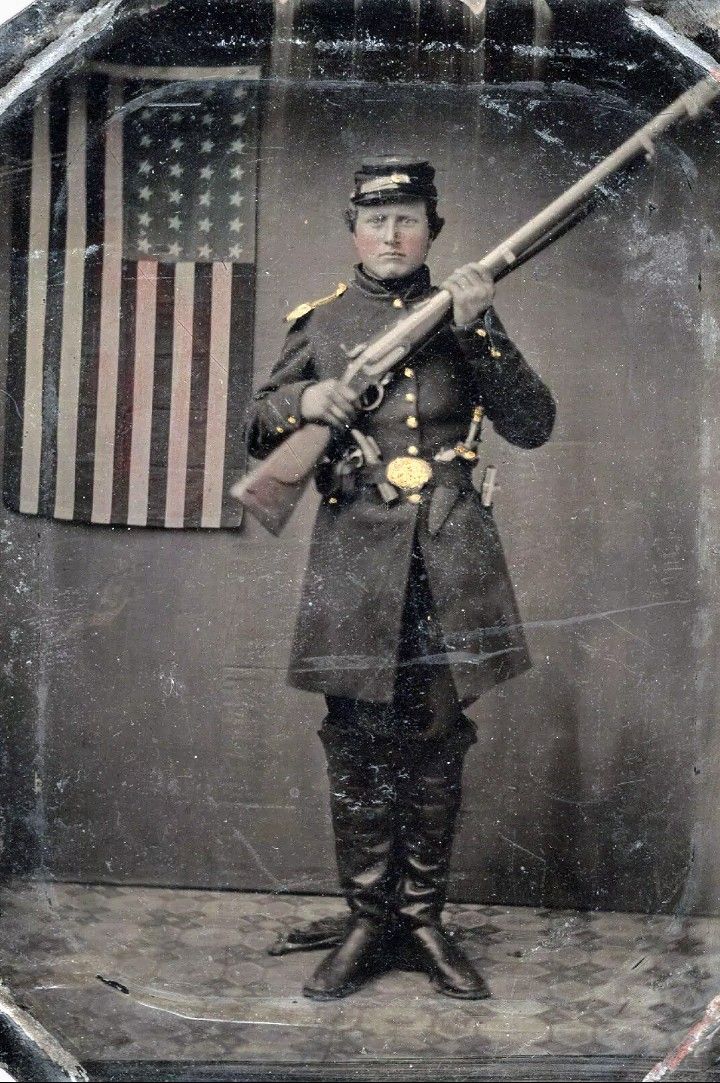 Hired a substitute
Southern Improvement Company
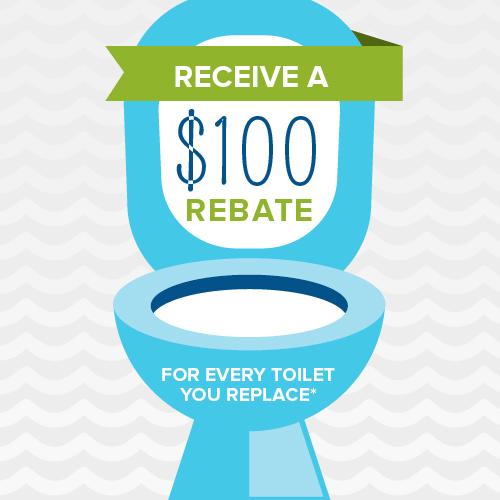 -gave Standard Oil info on competitors
-gave Standard Oil 40% rebates on competitors’ shipments
-by 1873 shipping 1 million barrels per year at profit of $1/barrel

-after absorbing competitors, made them keep their own name to deceive public, internal memos done in code

-bought his own tanker cars rather than shipping in barrels (innovative and cheaper)
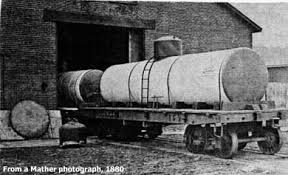 Great Strike (Railroad Strike) of 1877
-biggest strike ever to date - 100,000 workers
-more than ¾ of nation’s railroad tracks stopped
-wage cuts that led to strike were because of Rockefeller’s efforts to control railroads (B & O)
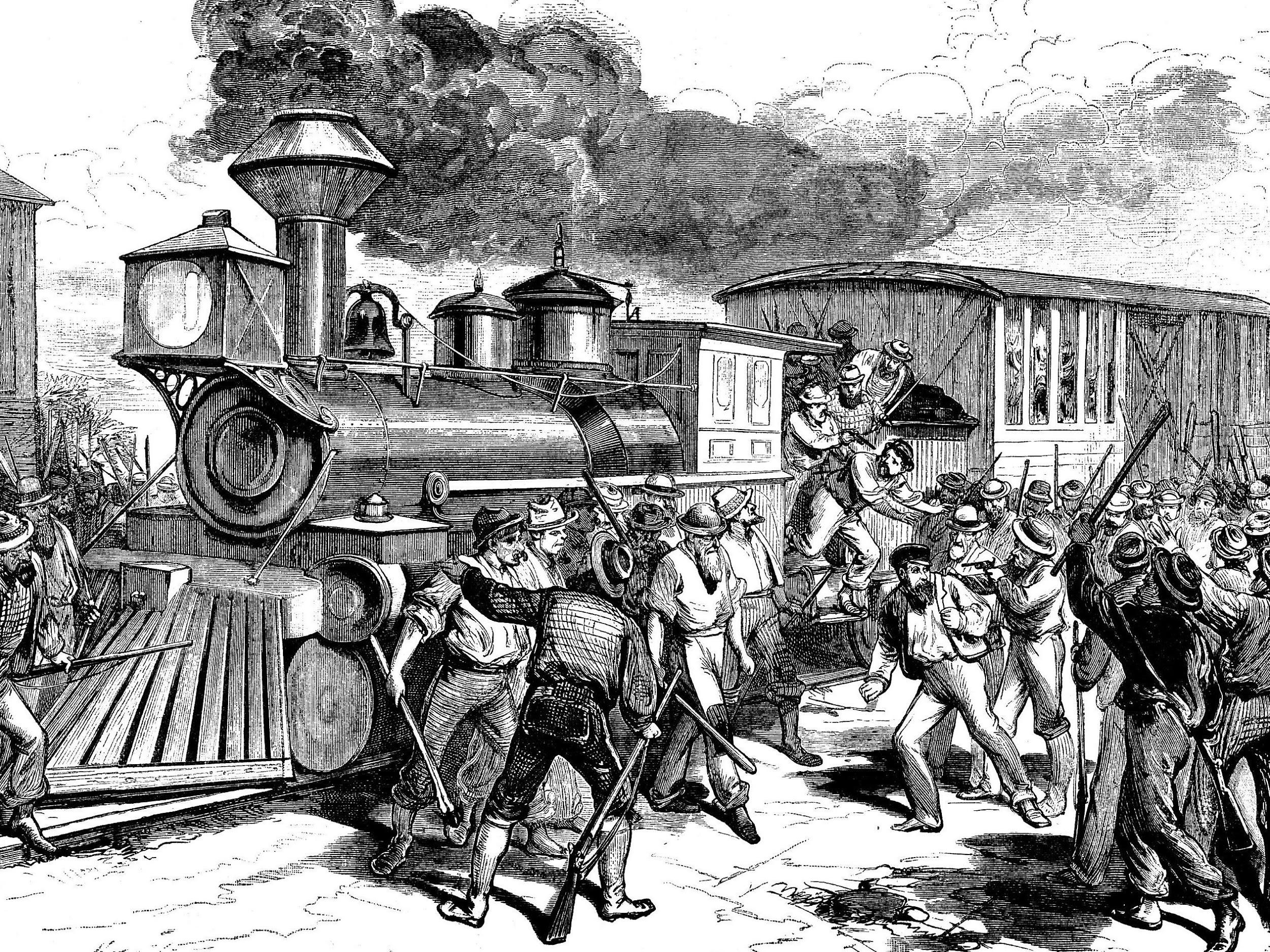 Homestead Strike
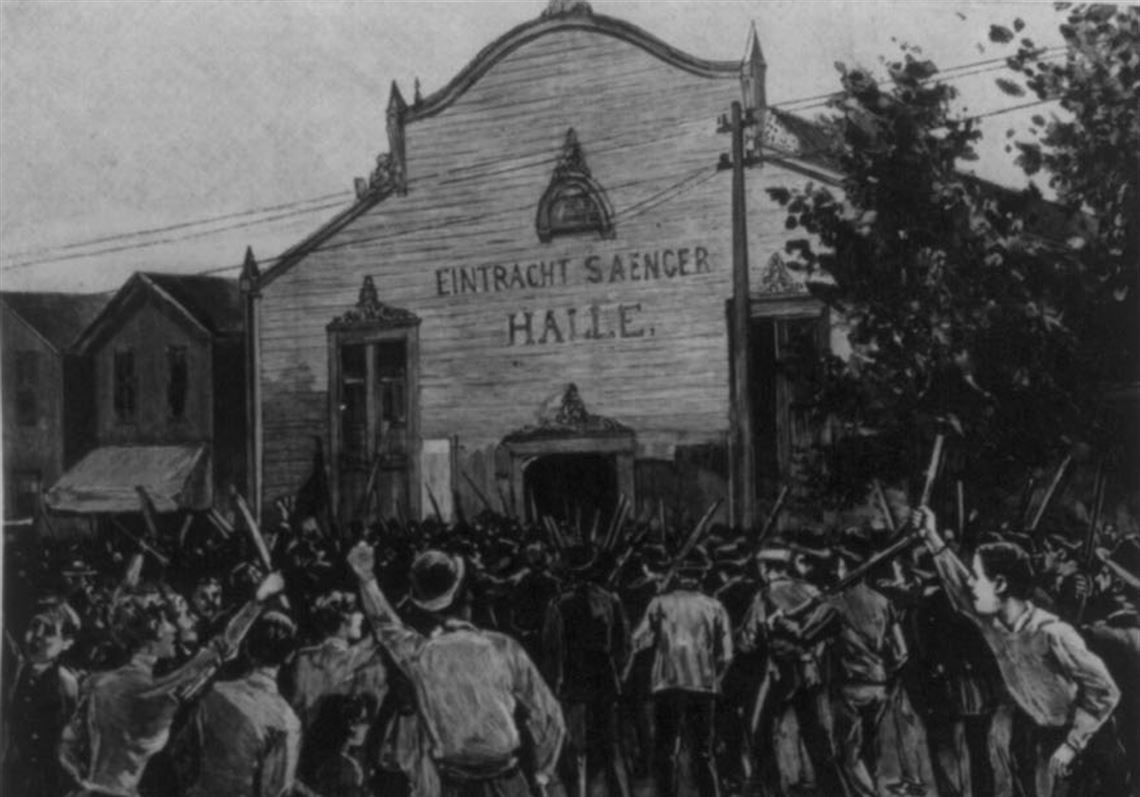 -Carnegie’s plant (managed by HC Frick) - Pinkerton’s fired on strikers
-Rockefeller sent a telegram congratulating the manager
-1902 - annual untaxed income of $58 million - about $1 billion in today’s money - $1.98 per second
-1913 - net worth - more than $900 million - more than $13 billion in 1996 dollars
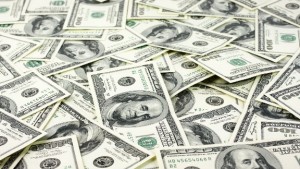 1929 Stock Market Crash
-net worth went from $25 million to $7 million
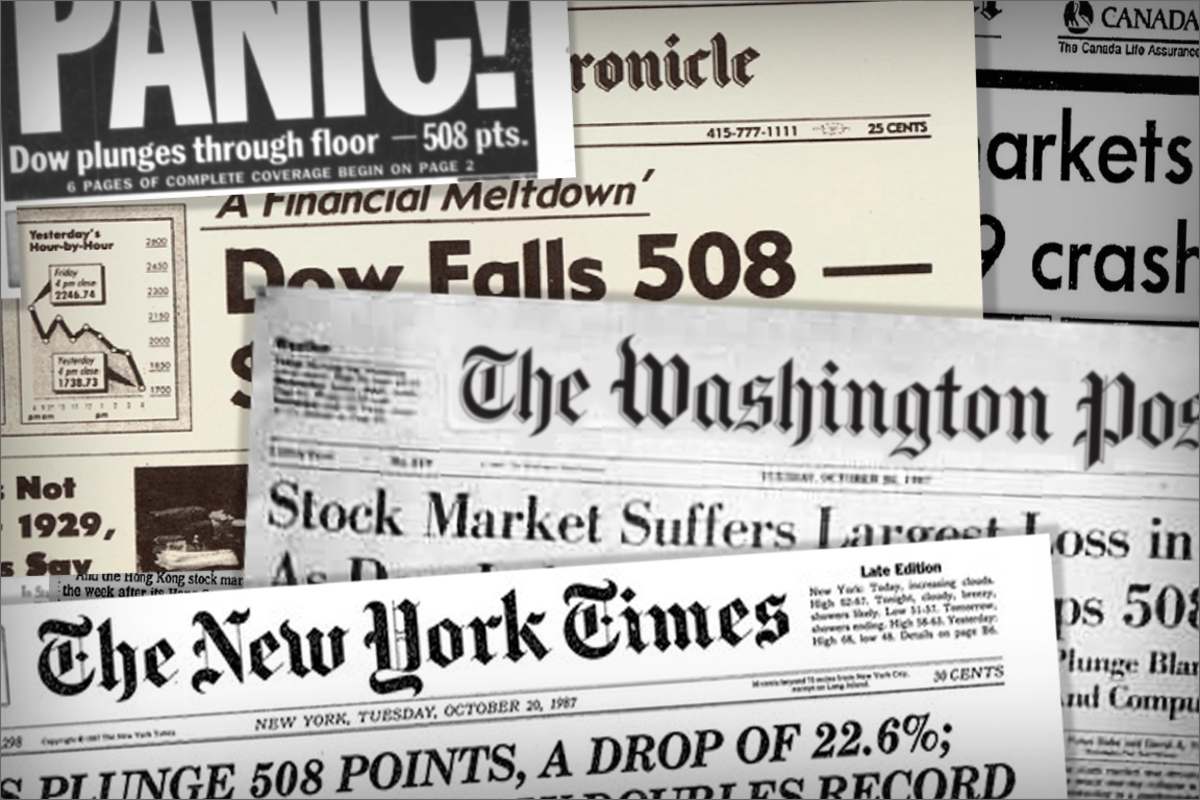 Rockefeller’s Beliefs about New Deal
-said he supported New Deal but preferred private charity
-thought Social Security would weaken America’s moral fiber
Thomas Edison
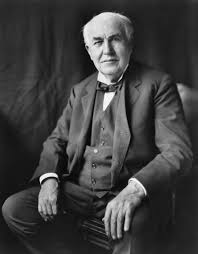 “The Wizard of Menlo Park”
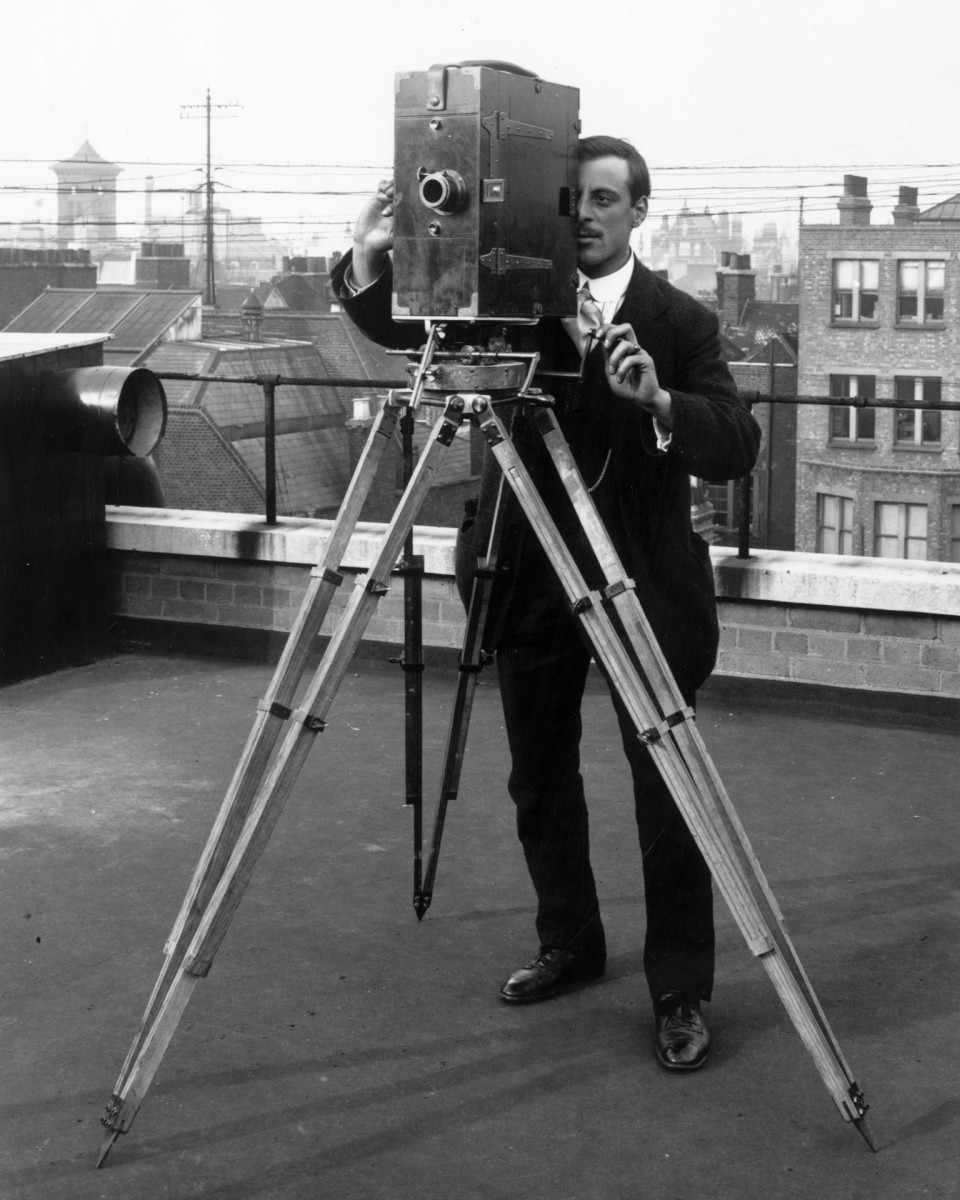 -once came up with over 100 inventions in a day
-averaged 1 patent every 11 days of his career

-thought exercise and sleep were a waste of time
Practical Joker
-thought hurtful practical jokes were funny
-electrified wash basin
-firecrackers at the feet of children
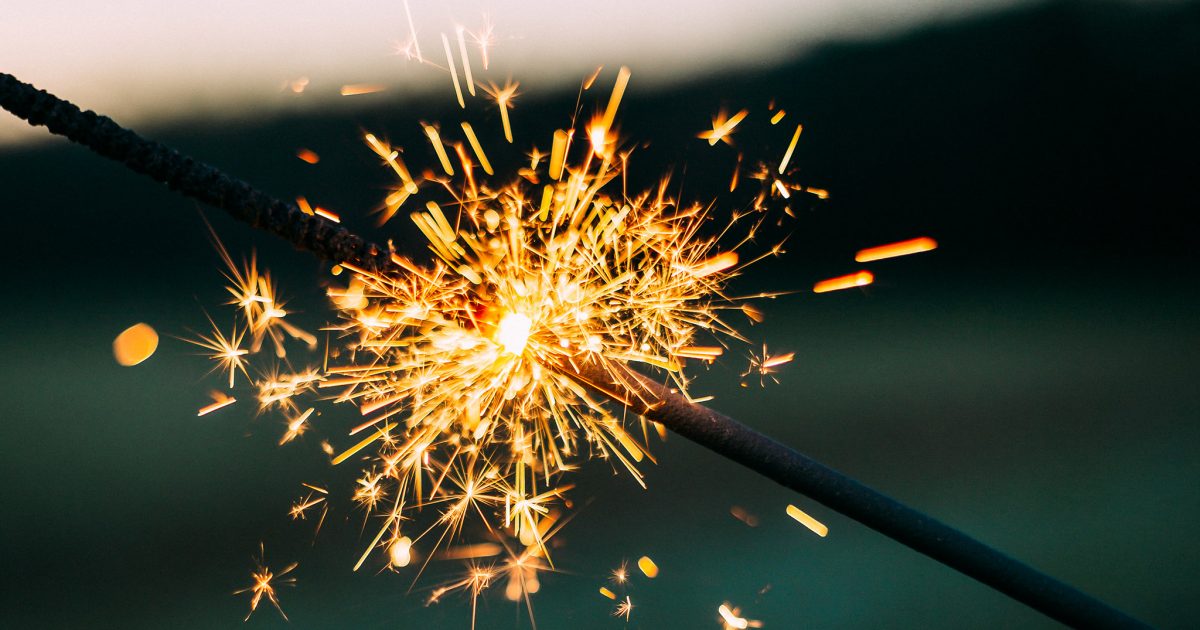 Personal Wealth
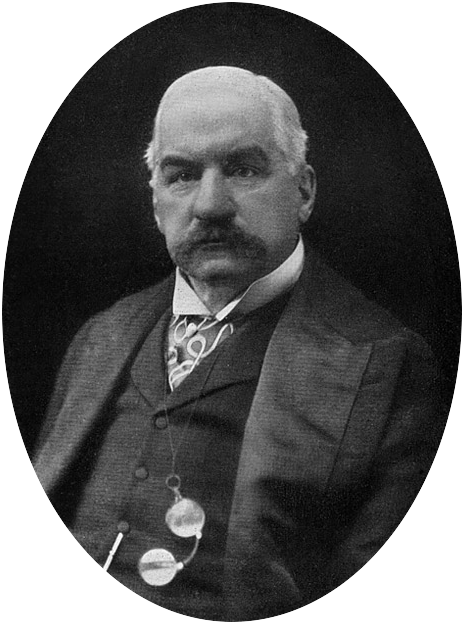 ~$10 million (~125 million today)

One of his companies became General Election - merger overseen by JP Morgan
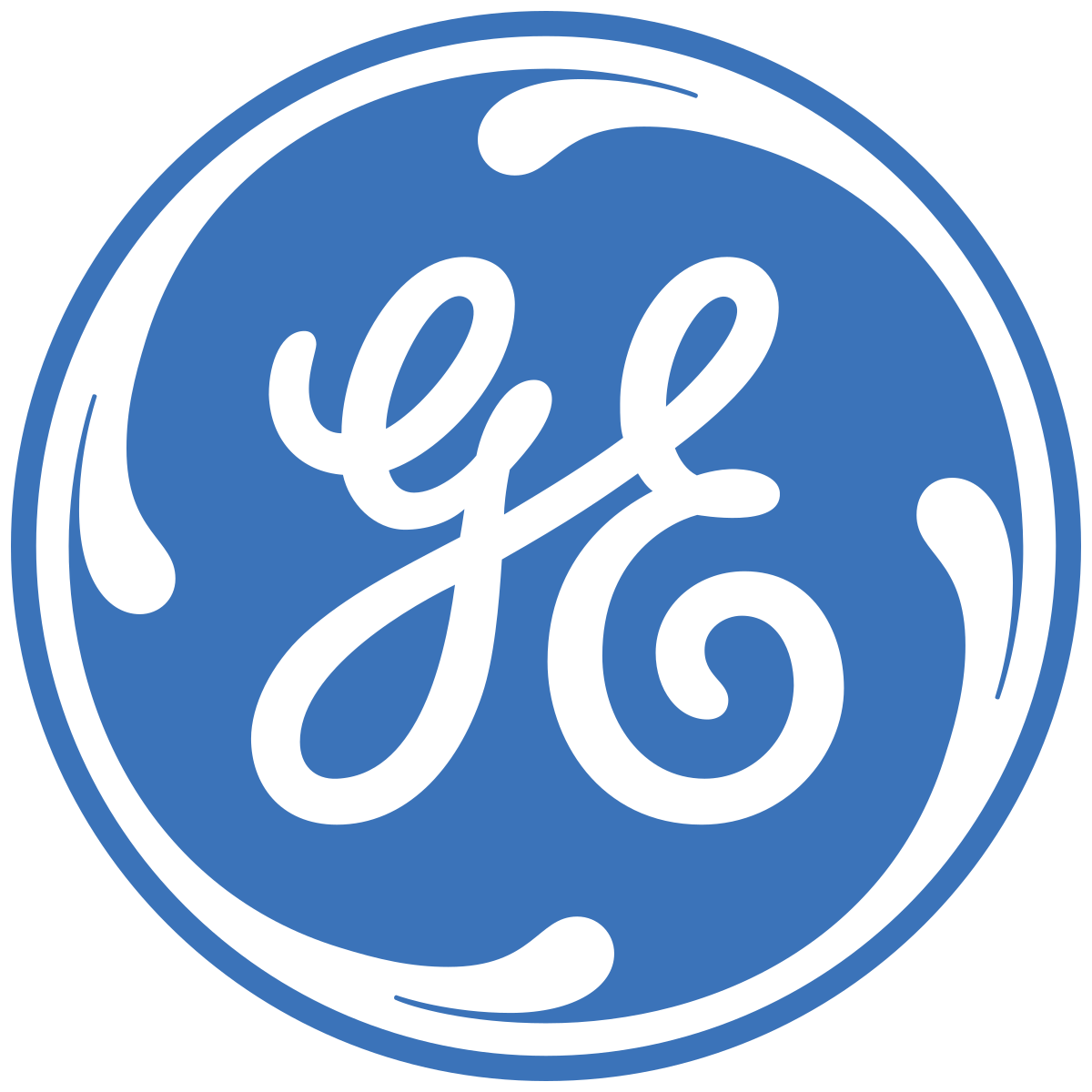 -in the 20s was known for generous pay and a good health plan for his workers


-reputation for firing older execs to hire younger (and cheaper) ones
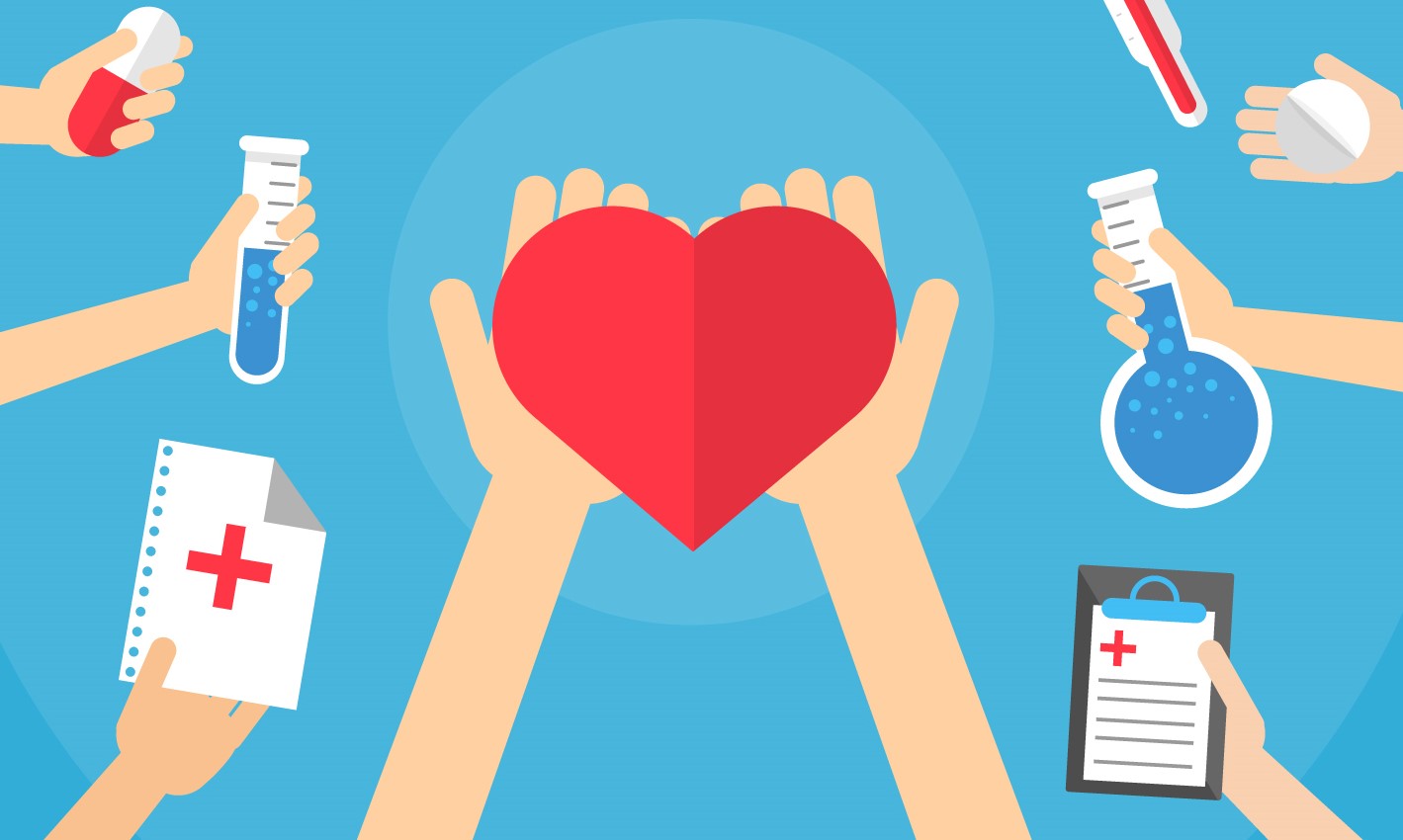 Random Questions When Interviewing
-How many stripes are on a zebra?
-Which country drank the most tea in World War I?
-Which state had the name of a violinist?


“Education is not the learning of facts, but that of training the mind to think.”
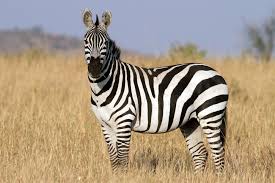 Bell’s Phone
-”Ahoy” - Bell
-”Hello” - Edison (credited with coining the term in English language 1877)
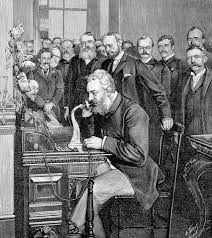 Edison’s Phonograph - 1877
-”Greatest acoustical phenomenon of the century.”
-”Mary had a little lamb”
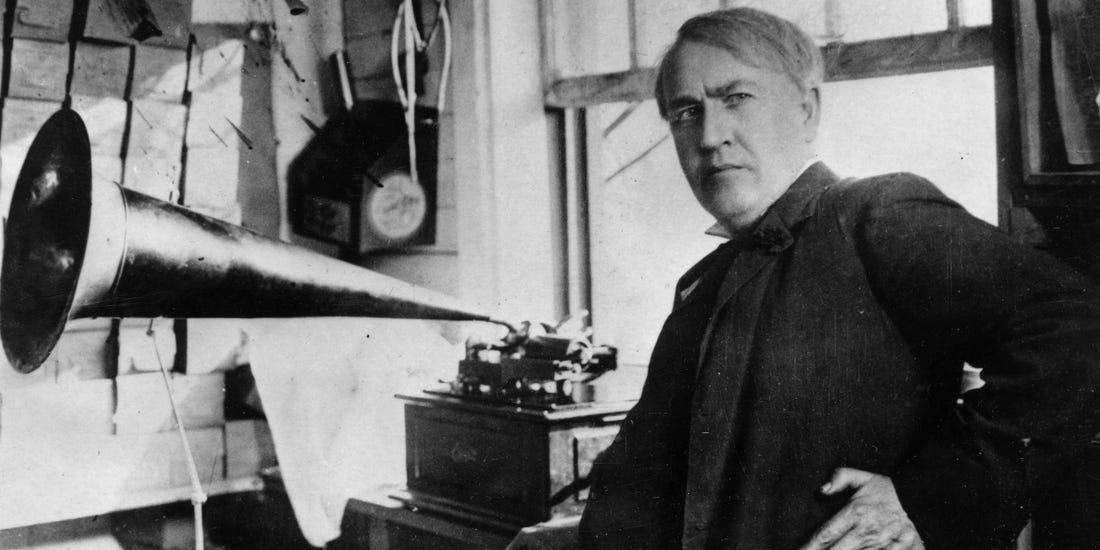 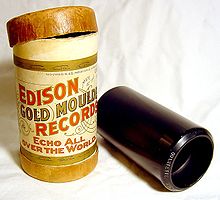 Current Wars
-lost to Tesla - Edison supported DC (less lethal) - AC not safe until transformer
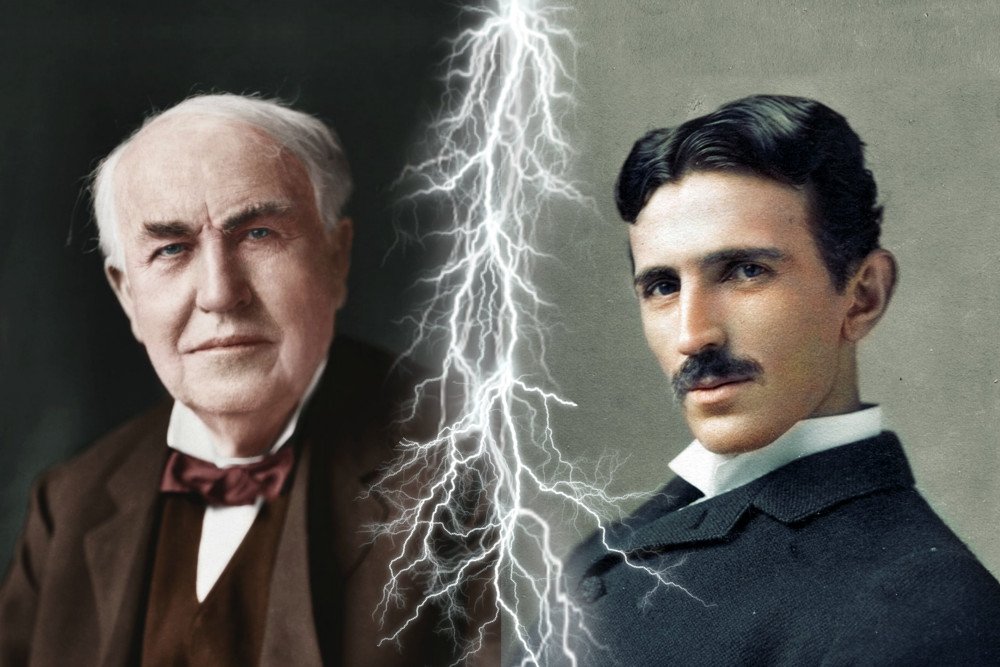 Pacifist until...
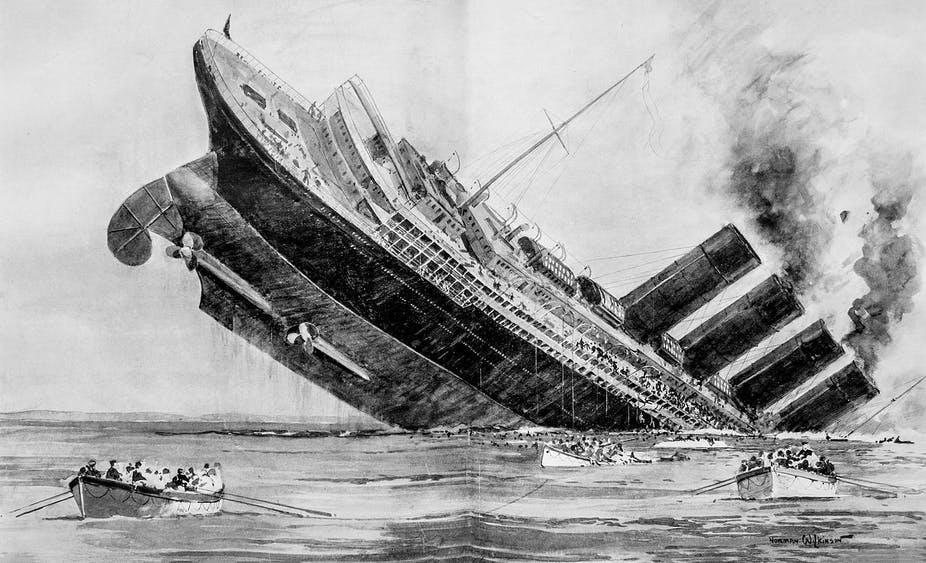